Таблица сложения.                             1 класс.
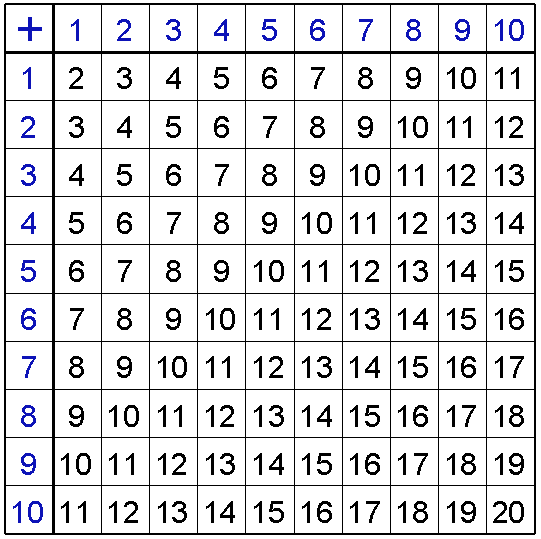 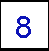 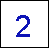 Вычитание
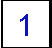 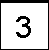 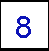 -
=
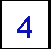 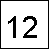 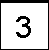 -
=
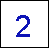 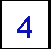 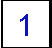 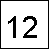 Сложение
+
=
?
+
=
?
Спасибо за внимание!